译林版 九年级上
Unit 1    Know yourself
Reading I
WWW.PPT818.COM
一、根据首字母及汉语提示完成单词。
1. Li Hong came first in the 100-metre r_______（赛跑）in the sports meeting last week.
2. [2017·无锡] Sometimes to take the l_______ （领先地位）is easy, but to keep it is hard.
3. The police s_______ （搜寻）the room for what the thief hid last night.
ace
ead
earched
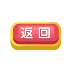 4. He is a b_______ （天生的）athlete.
5. There is g _______ （普遍的）concern about the rising crime rate.
orn
eneral
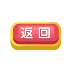 二、单项选择。
6. [2018·苏州] —What do you think of Jason?
— He has ______ me with his good sense of humor.
A. impressed       B. admired      C. reminded        D. warned
你认为...怎么样
A
给某人深刻的印象
使想起
钦佩
提醒，警告
结合语境，可知 “他的幽默感给我留下了深刻印象”
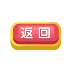 7. [ 2018·黄冈] —I find it difficult to learn English well. I want to drop it.
— English is very important in our daily life. Never ______ .
A. give up it     B. give it up    C. give away it    D. give it away
B
give away “赠送”
give up“放弃”。如果人称代词作宾语，需放中间
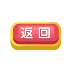 8. We may meet all kinds of difficulties in the future, but we should be confident enough to _______ any challenge.
A. put on        B. get on           C. take on        D. try on
C
挑战
上车
承担
穿上
试穿
结合语境，可知应为“我们应该足够自信去接收任何挑战”
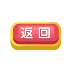 9. [ 2018·云南] —I like the two dresses, but I can only afford ______ of them.
—I suggest you take the white one.
A. all             B. both            C. neither             D. either
建议买白色的那件，可知只能付得起一件的钱
D
全部（三者及以上）
两者都
两者都不
两者中任意一个
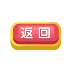 10. Li Ming often helps his classmates and teachers and he often gets _______ from them.
A. money            B. prizes           C. presents         D. praise
D
礼物
金钱
表扬
奖赏
李明经常帮助同学和老师，可知是获得表扬
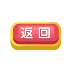 三、用所给词的适当形式填空。
11. Lily is a quiet girl. She doesn’t like to talk _______ (many).
12. Jim’s bike was broken yesterday, and that made him quite  _________ (happy) .
13. My father works for the  _______ (sale) department in the shopping mall.
话是不可数名词，所以用much
much
自行车坏了使他不高兴，加否定前缀
unhappy
sales
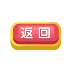 修饰人应该用形容词
14. Millie is a _________ (create) girl. She can always have new ideas.
15. The story _______ (it) is very interesting in this film.
creative
itself
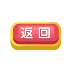 四、根据汉语意思完成句子。
16. 我随时准备接受新的挑战。
I’m ______ to ______  ______  new challenges any time.
17.不是你对就是他对。
_______ you _______ he is right.
ready        take        on
Either                or
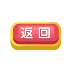 表示正在进行的，用现在进行时
18. 鲍勃正落后于所有的顶尖选手。
Bob is ______ _______ all the top players.
19. 这个女孩极好的绘画技巧给她的朋友们留下了很深的印象。
The girl __________ her friends _______ her excellent drawing skills.
falling   behind
impressed                        with
impress sb. with sth. 
给某人留下深刻印象
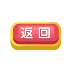 20.奥巴马的演讲得到了每个人的高度赞扬。
Obama’s speech ______ ______ _______ from everyone.
won     high      praise
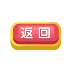 五、阅读理解                         
请同学们看《点拨训练》P2 A部分短文
21. When a baby is born, ______.
A. his / her ears are red
B. his / her ears will not change all the life
C. his / her ears will not change in shape
D. he / she will not get large ears
短文只有第一段与年龄相关，所以定位到第一段。
最后两句提到“but ears do not change their shapes. They only change in size.”
√
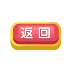 根据问题描述定位到第二段。
22. Reading people’s character from their ears is _____.
A. only for music
B. an old idea
C. very new
D. a good way to talk with others
错误，还有其他方面
√
第二段第一句提到“is a very old science”，B选项与之意思相同
未提到
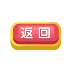 根据问题描述定位到第三段后半段。
23. When one’s ears are red, it means ______ .
A. he is a kind man
B. he is very happy
C. he may get angry easily
D. he drinks too much
第三段提到“Ears that are always red mean that a person may get angry easily”
√
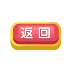 根据问题描述定位到第三段。
24. If you look at someone’s ears, the right way is ______ .
A. to look at his face, ears and nose
B. to look at the size, colour, and shape
C. to look at his mouth, eyes and nose
D. to look at the hair, eyes and colour
没有提到nose。
√
没有提到mouth和nose。
没有提到hair和eyes 。
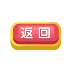 25. Which may be the best title of the article?
A. Looking at a person in the right way
B. Ears and colours
C. The change of ears
D. Ears and characters
通读全文可知，是围绕“your ears show your character”来写的。
√
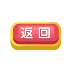 请同学们看《点拨训练》P3 B部分短文
26. With ______, you can pay less at restaurants and shops.
A. ID cards         
 B. tourism cards
C. bank cards          
D. phone cards
根据问题描述定位到第二段。由第一句可知，the card是指“city tourism cards ”
√
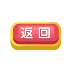 27. The underlined words “tourist attractions” in Paragraph 2 mean ______.
A.旅游方式                      B.旅游设施
C.旅游手册                      D.旅游景点
√
词义猜测题。结合上下文可推断，你甚至可能得到顶级“旅游景点”的免费门票，故 tourist attractions的含义是“旅游景点”
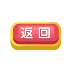 浏览各段大意可得出答案
28. To save some money, the writer advises tourists to ______ .
A. get the best room
B. live near big tourist attractions
C. live away from big tourist attractions
D. take a map with them when traveling
第三段“Don’t get the best room.”
第四段“choosing a hotel away from big tourist attractions”
√
文中没提到
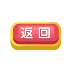 29. The writer prefers to make breakfast and lunch in the hotel because ______ .
A. they are healthier and more delicious
B. he likes cookers in the hotel
C. there are not any restaurants in the neighbor-hood
D. he’d rather spend much money on a delicious supper
根据问题描述定位到最后一段。
最后一句提到原因是“spend much money on a delicious supper”
√
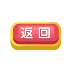 30. What does the passage mainly talk about?
A. How to save money when traveling.
B. How to get a tourism card.
C. How to find a hotel outside a city.
D. How to book a room on the Internet.
主旨大意题。通读全文可知是围绕“some ways to save money when you are traveling. ”来写的
√
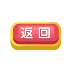